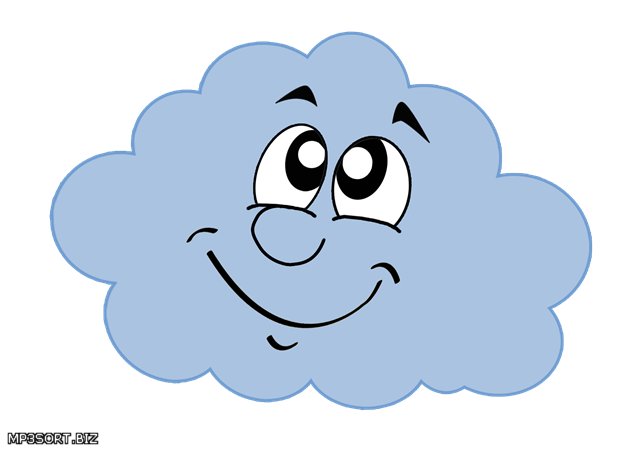 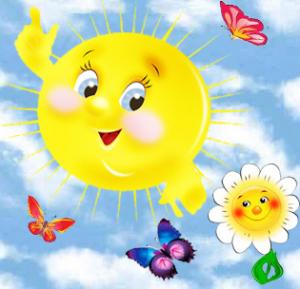 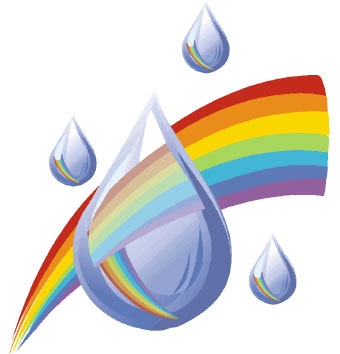 Тема уроку
 Вологість повітря
Завдяки випаровуванню в атмосфері завжди міститься певна кількість водяної пари.
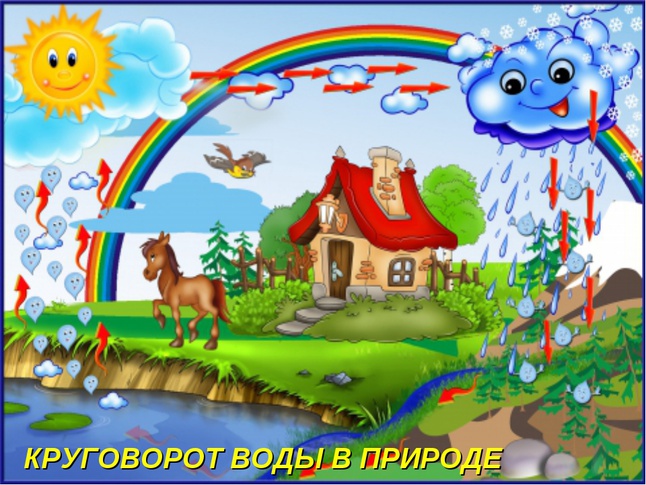 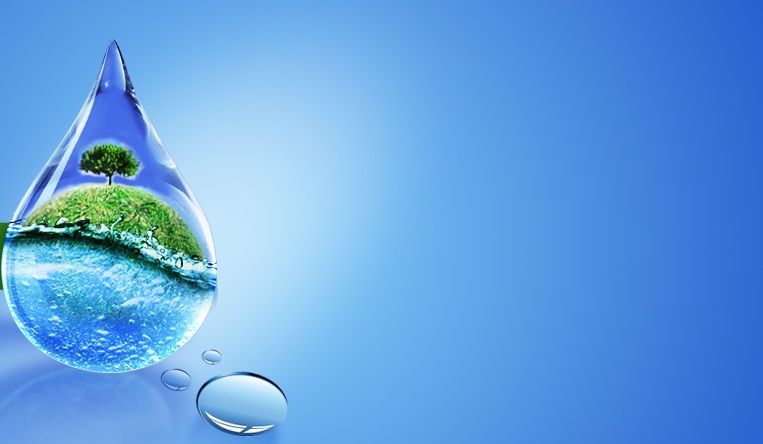 Кругообіг води в природі
Вологість повітря визначається кількістю водяної пари у ньому. Вона вимірюється у грамах на 1 м куб (г/м куб, г /м³).
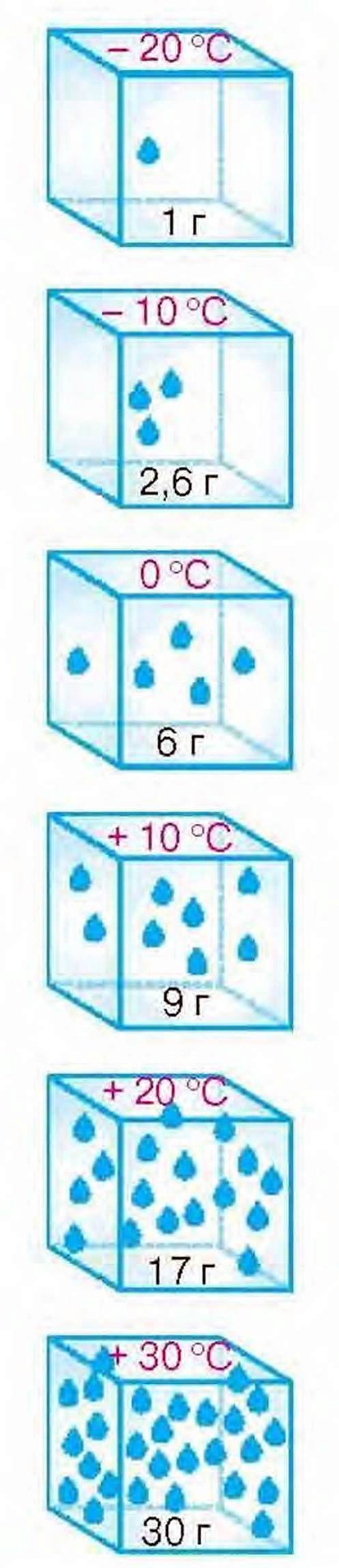 Вологість повітря залежить від температури. Чим вища температура повітря, тим більше водяної пари може міститися в 1 кубічному метрі повітря.
Якщо повітря увібрало максимально можливу кількість водяної пари за даної температури, то його називають НАСИЧЕНИМ
Здебільшого повітря буває ненасиченим, тобто воно містить водяної пари менше, ніж можливо.
+ 20 °С
Може максимально містити
Фактично є
17 г
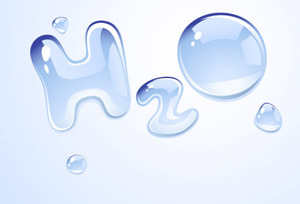 8.5 г
Розрізняють абсолютну та відносну вологість повітря.
Абсолютна вологість – це та кількість водяної пари у грамах, що фактично міститься в 1 м³  повітря в даний момент часу за даної температури
+ 20 °С
Може максималь-но містити
17 г
Фактич-но є
8.5 г
8.5 г
Зазвичай в повітрі міститься менше водяної пари за максимально можливу кількість при даній температурі.
Щоб показати наскільки повітря насичене вологою  застосовують показник відносної вологості, яку виражають у відсотках (%)
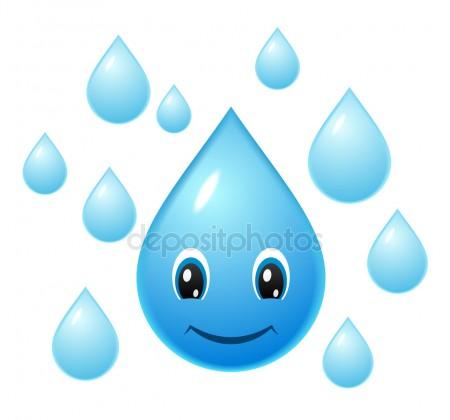 Відносна вологість – це відношення кількості водяної пари, яка фактично міститься у повітрі, до тієї кількості, що може міститися в ньому за даної температури (%)
+ 20 °С
17 г
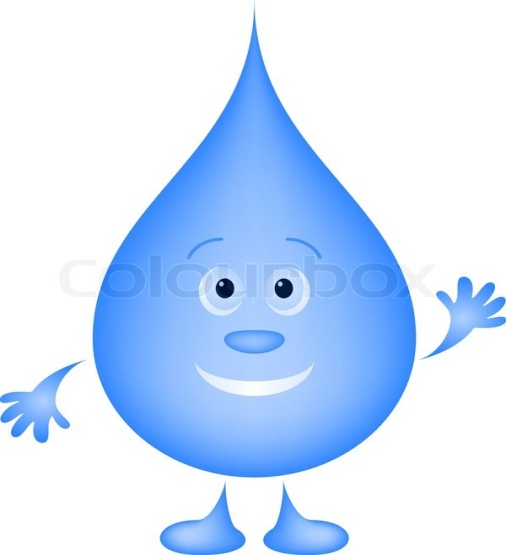 8.5 г
Вимірюють відносну вологість приладом, який називається гігрометром.
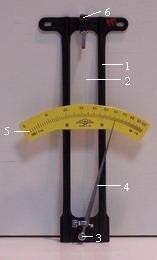 Волосяний гігрометр
Принцип дії:
видовження волосини пропорційне до вологості повітря
Будова:
1. Металева рама
2. Волосина
3. Шків
4. Стрілка
5. Шкала
6. Регулюючий гвинт
Психрометр вимірює відносну вологість за різницею показників сухого та вологого термометрів.
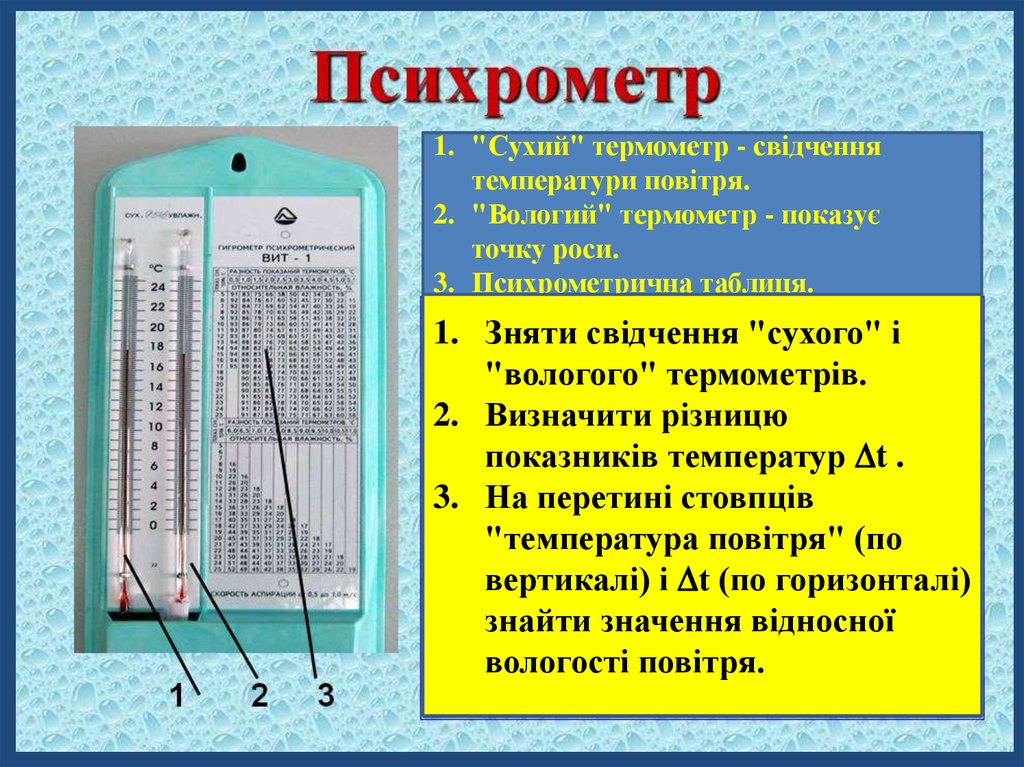 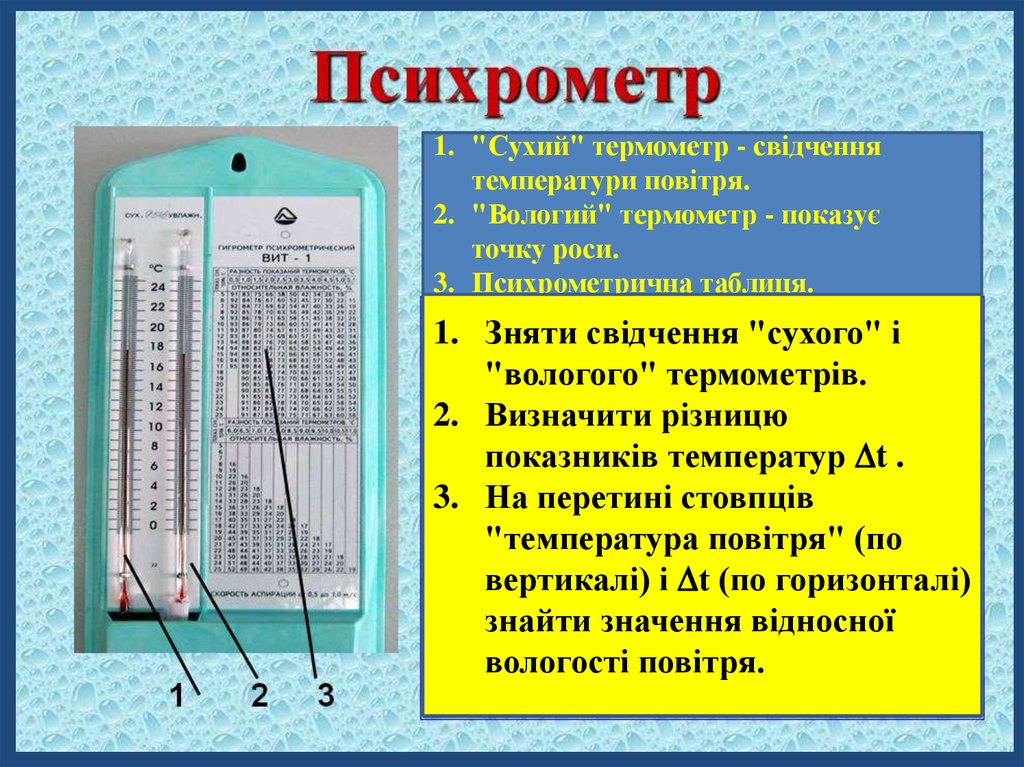 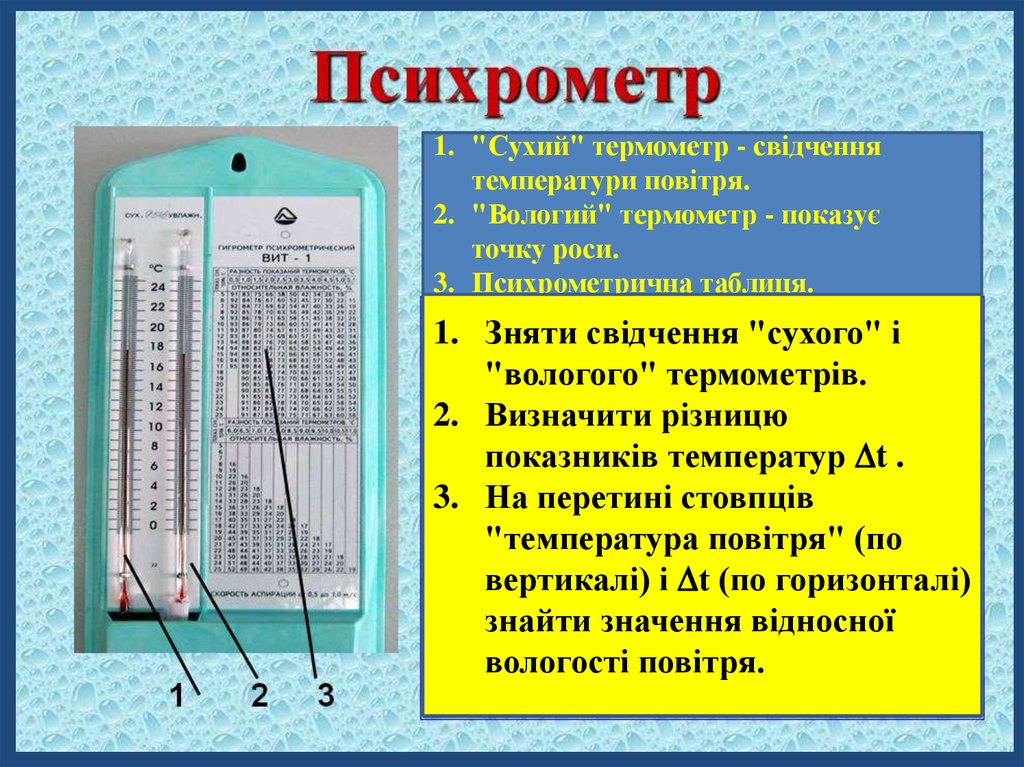 Відносна вологість атмосферного повітря має значний спектр впливу на життєдіяльність тварин та рослин; на зберігання зерна та овочів; зміну погоди та інше.
Найбільш сприятливою для людини є відносна вологість повітря 40–60 %.
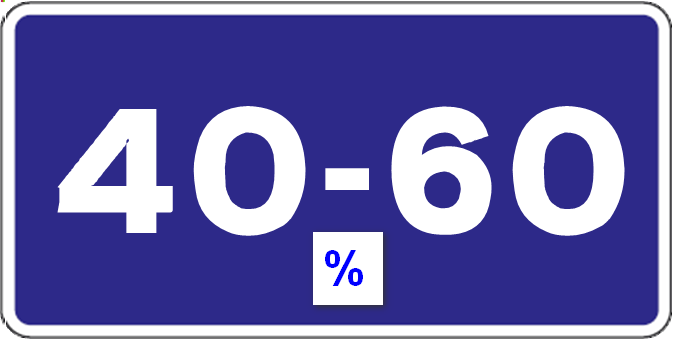 Відносна вологість завжди висока  в екваторіальних широтах (85-90%)  із-за високих температур і великого випаровування  та в полярних районах через низькі температури
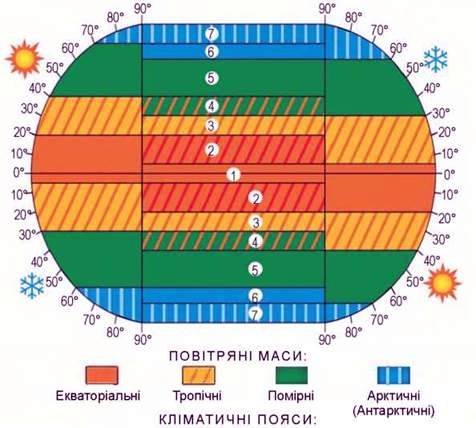 В помірних широтах влітку – 60%, взимку – 75-80%
Найнижча відносна вологість в тропіках на материках -  30-40% та в пустелях -  50 %  і нижче
Сьогодні популярним є використання спеціальних приладів — зволожувачів повітря, таких як, наприклад гігростат
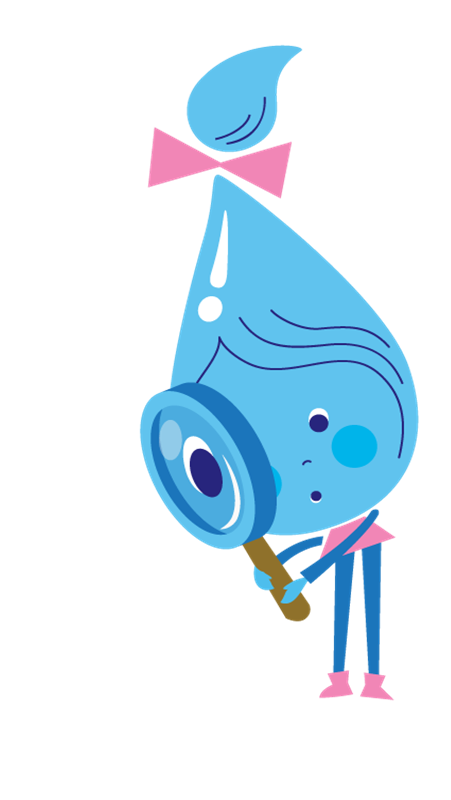 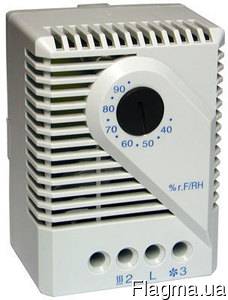 Гра «Так чи ні»
В атмосферу водяна пара надходить тільки з опадами. 
Вологість повітря залежить від його  температури. 
Якщо повітря містить менше вологи ніж можливо за даної температури, то воно є ненасиченим. 
Абсолютна вологість виражається в %. 
Відносна вологість повітря завжди висока в екваторіальних широтах. 
Для вимірювання відносної вологості використовують прилад гігростат. 
Високу температуру краще переносити, якщо вологість понижена. 
Повітря вважається сухим при вологості менше 55 %. 
9.  Розрізняють абсолютну та відносну вологість повітря.
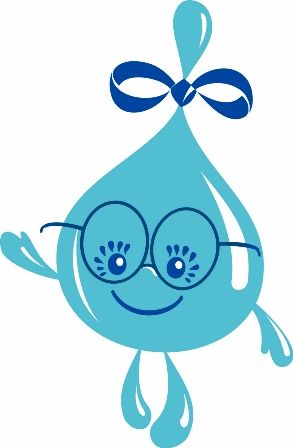 Хмари – скупчення завислих
 у атмосфері дрібних крапель
 води або кристалів льоду
Хмарність – сукупність 
покриття небосхилу хмарами
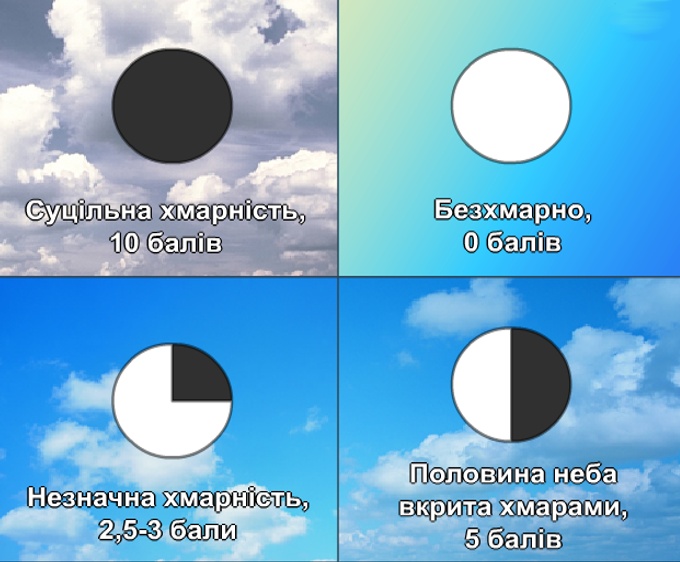 Хмарність – впливає на температуру. 
Хмари поглинають і відбивають  велику кількість   сонячних променів, а також затримують тепло, що йде від Землі
Міжнародний атлас хмар вміщує кілька десятків форм і різновидів хмар
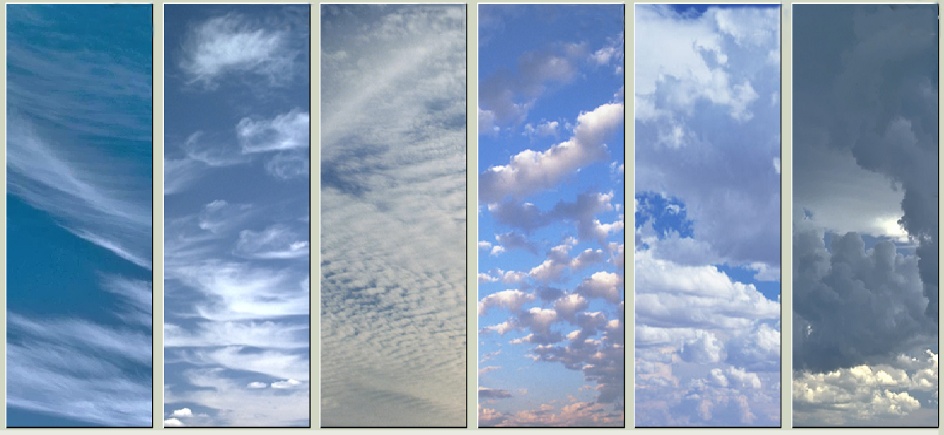 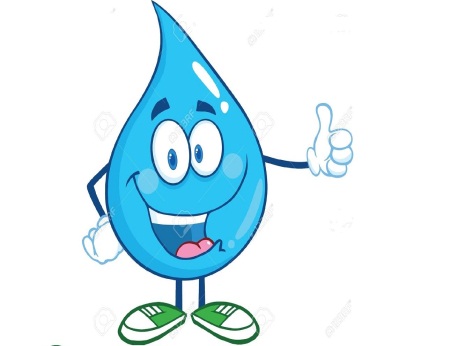 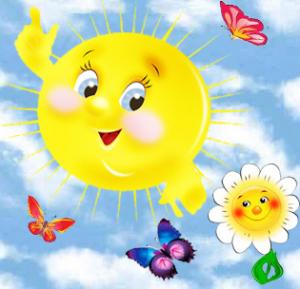 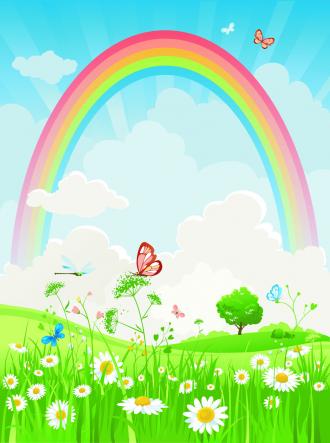 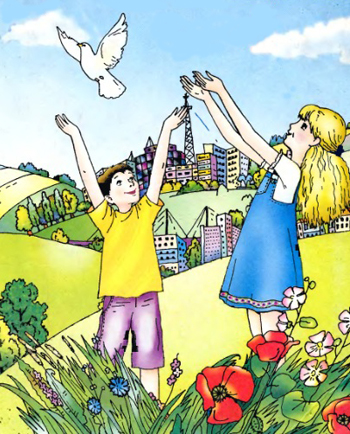 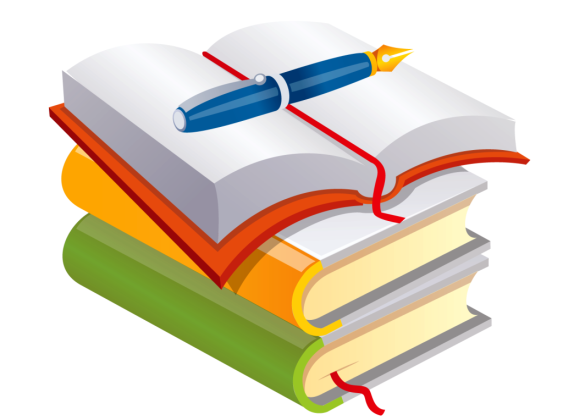 Опрацювати параграф  35.
Написати про хмари.